Virginia Satir
The Blended Family 
with a Troubled Boy
SEANS 
ANALİZİ

XX.XX.2020 - 10:10
YER

 Enise Akgül
Klinik Psikolog
Aile ve Çift Terapisi Uzmanı
enise.akgul@kimpsikoloji.com
    @eniseakgul

---


@psikoterapivideolari
psikoterapivideolari@gmail.com
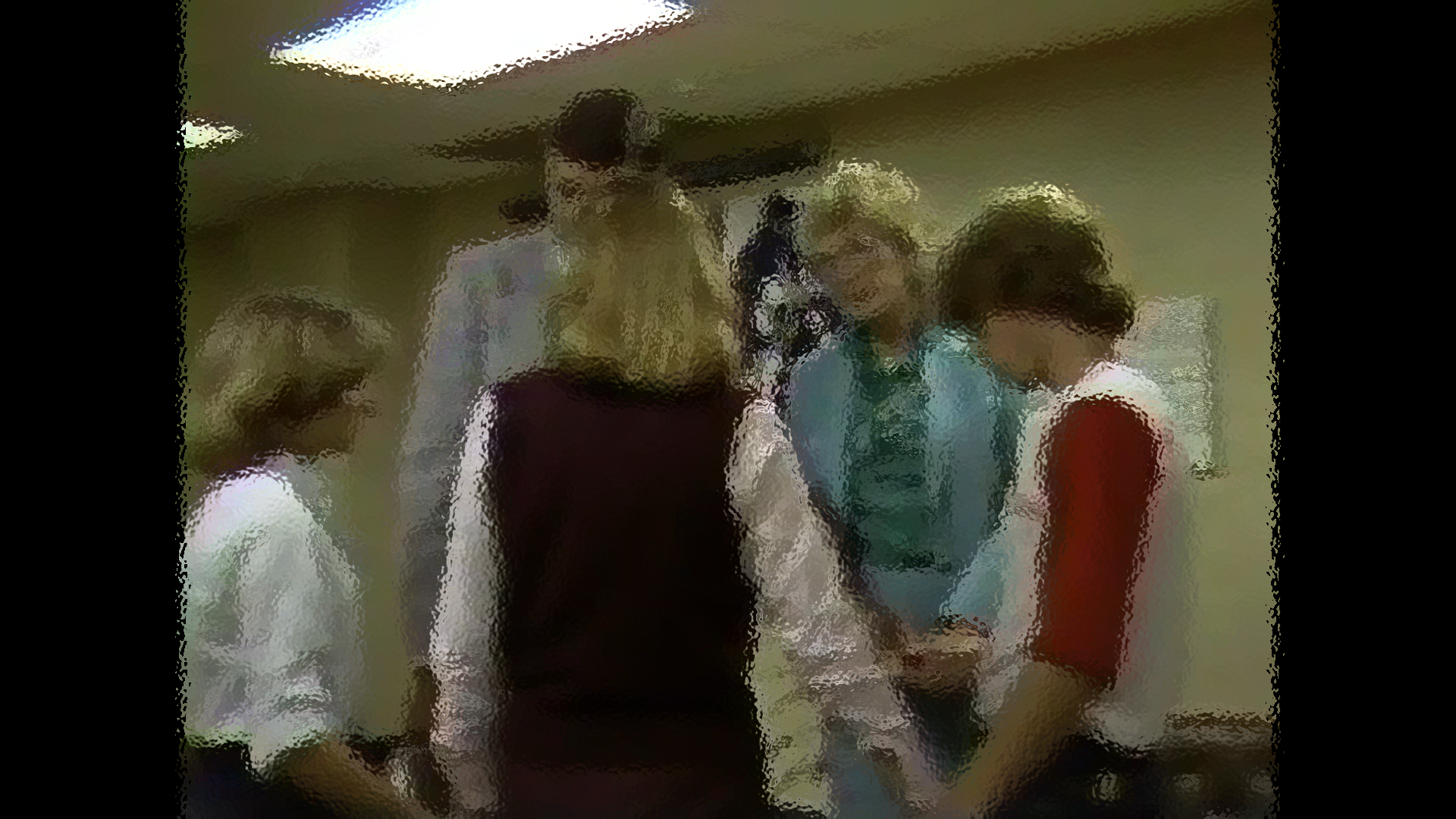 SİZİN
  LOGONUZ
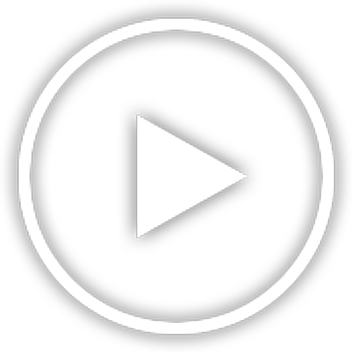 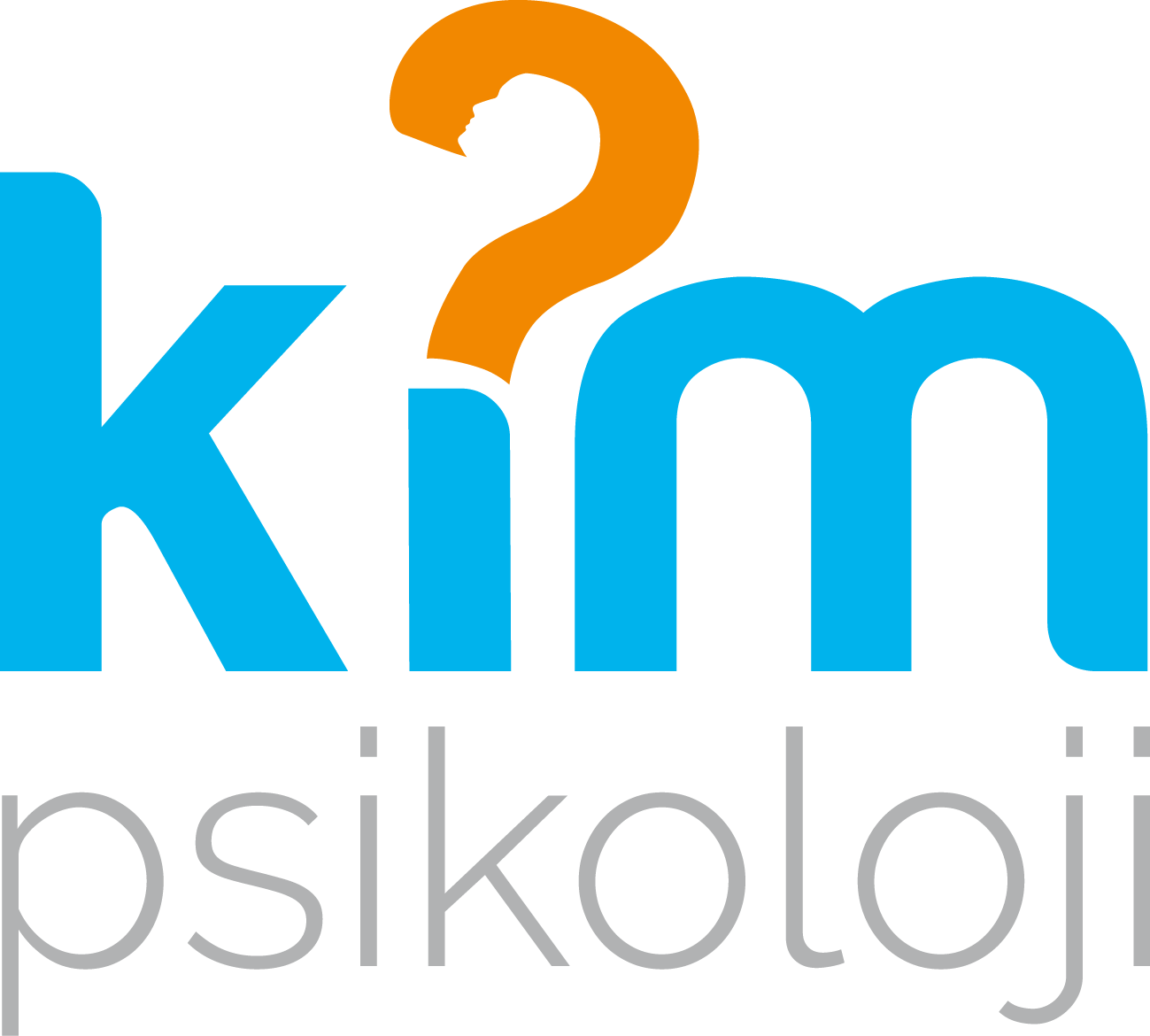 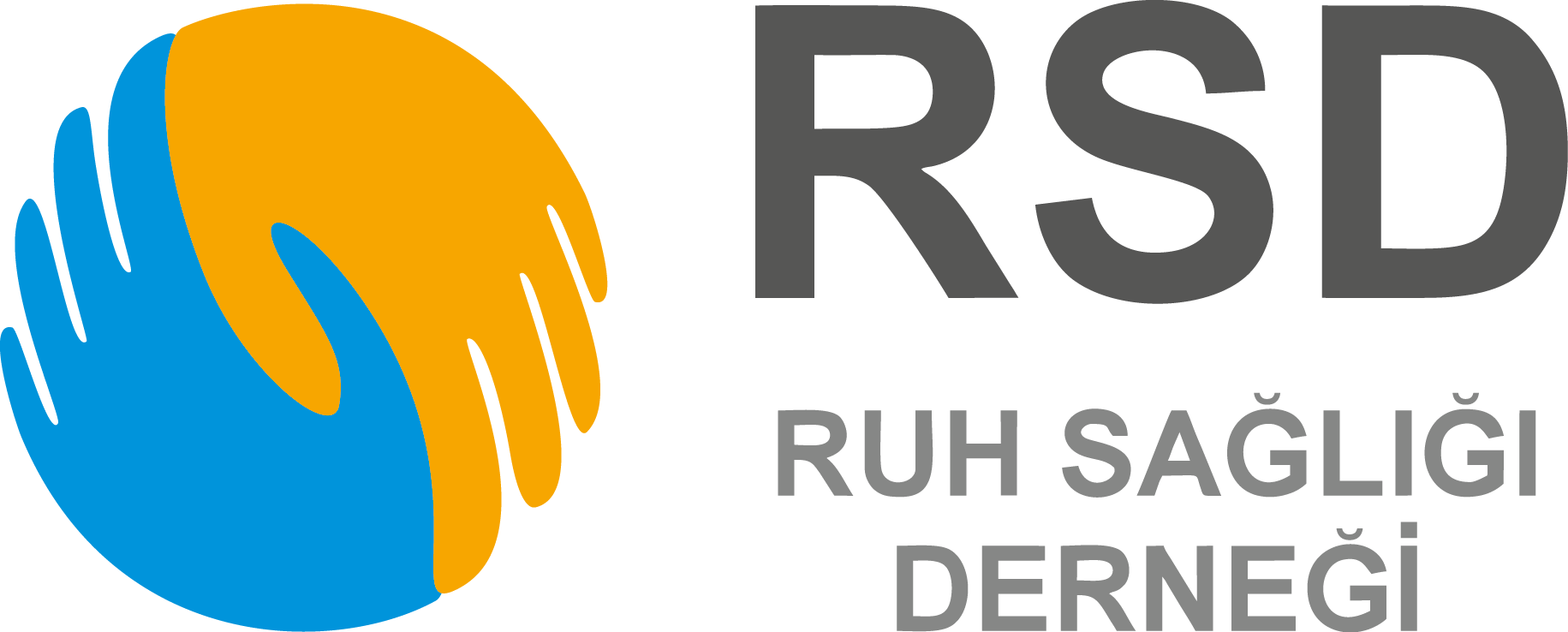 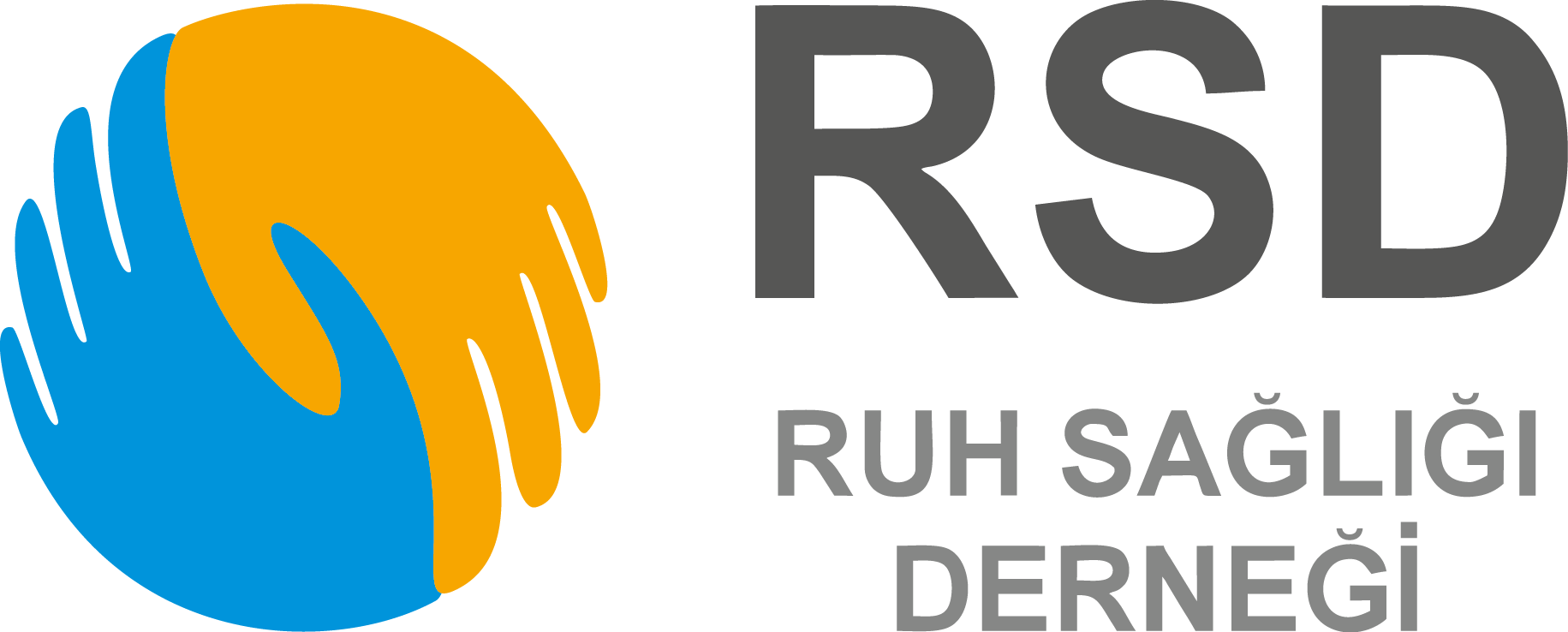 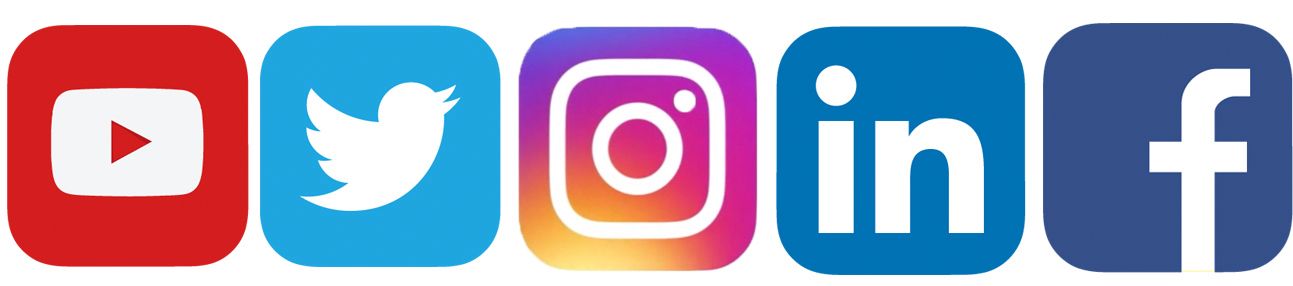 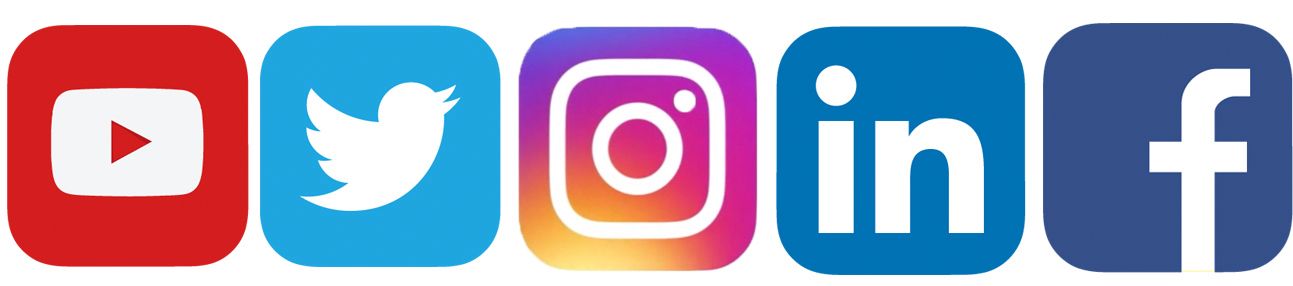 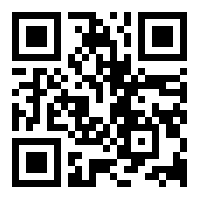 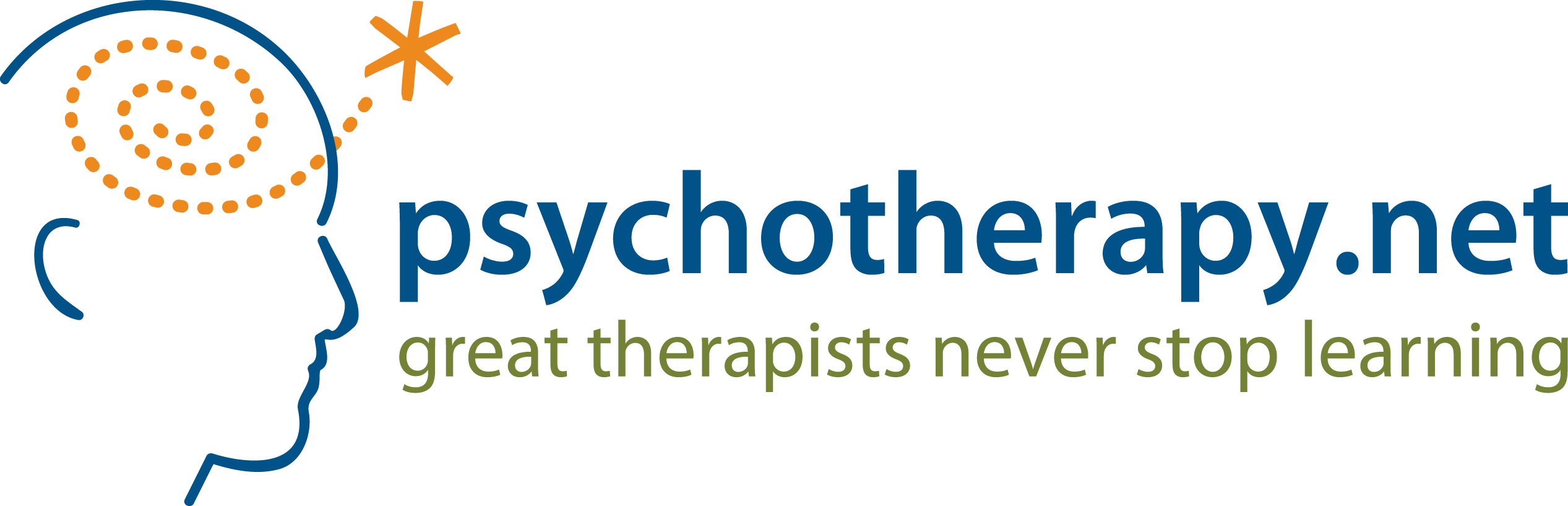 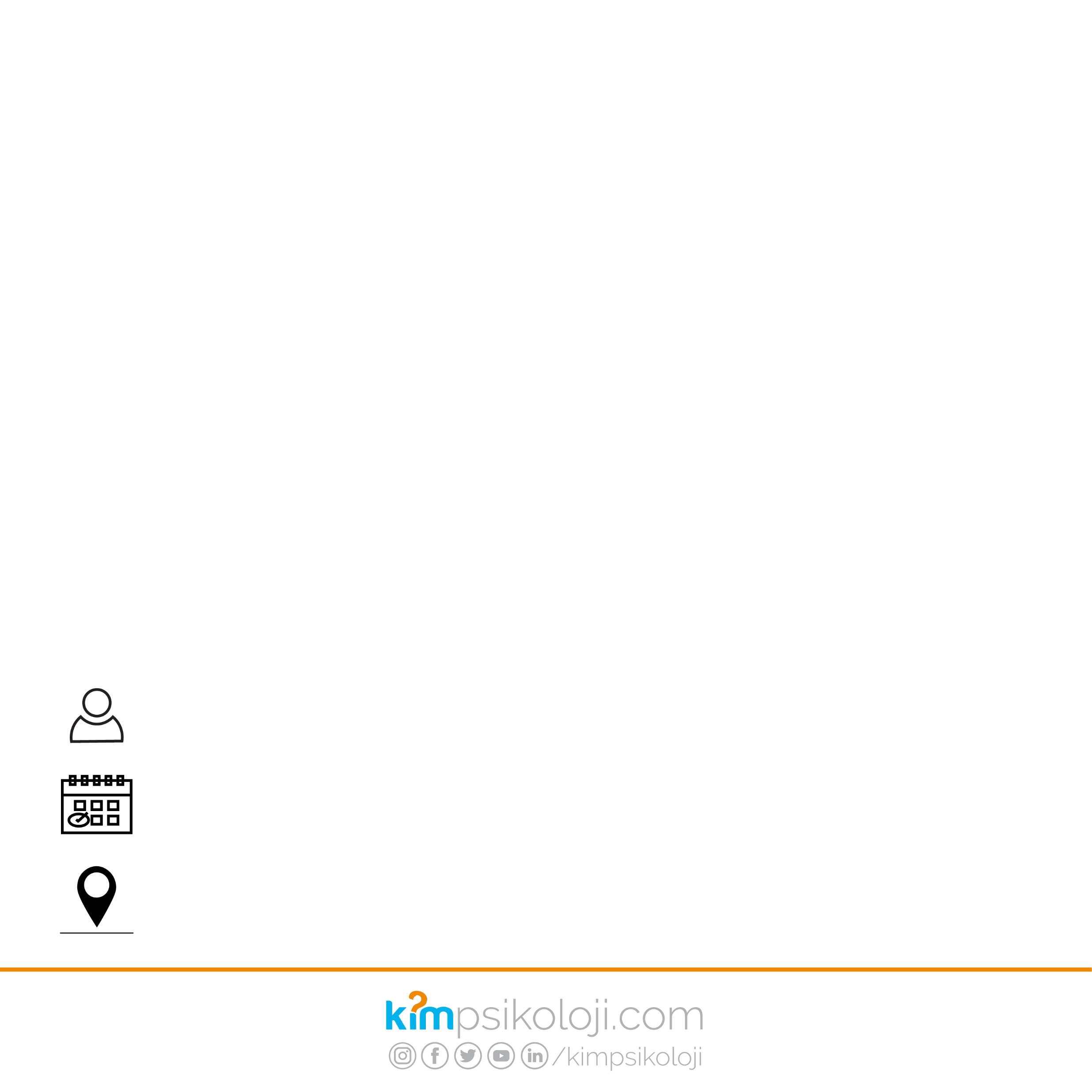 akademi.kimpsikoloji.com
[Speaker Notes: Afiş hazırlarken
Sağ üstte davet eden kurumun logosu olacak
Solda seans analizi altına ise tarih + saat ve yer bilgisi yazılacak]
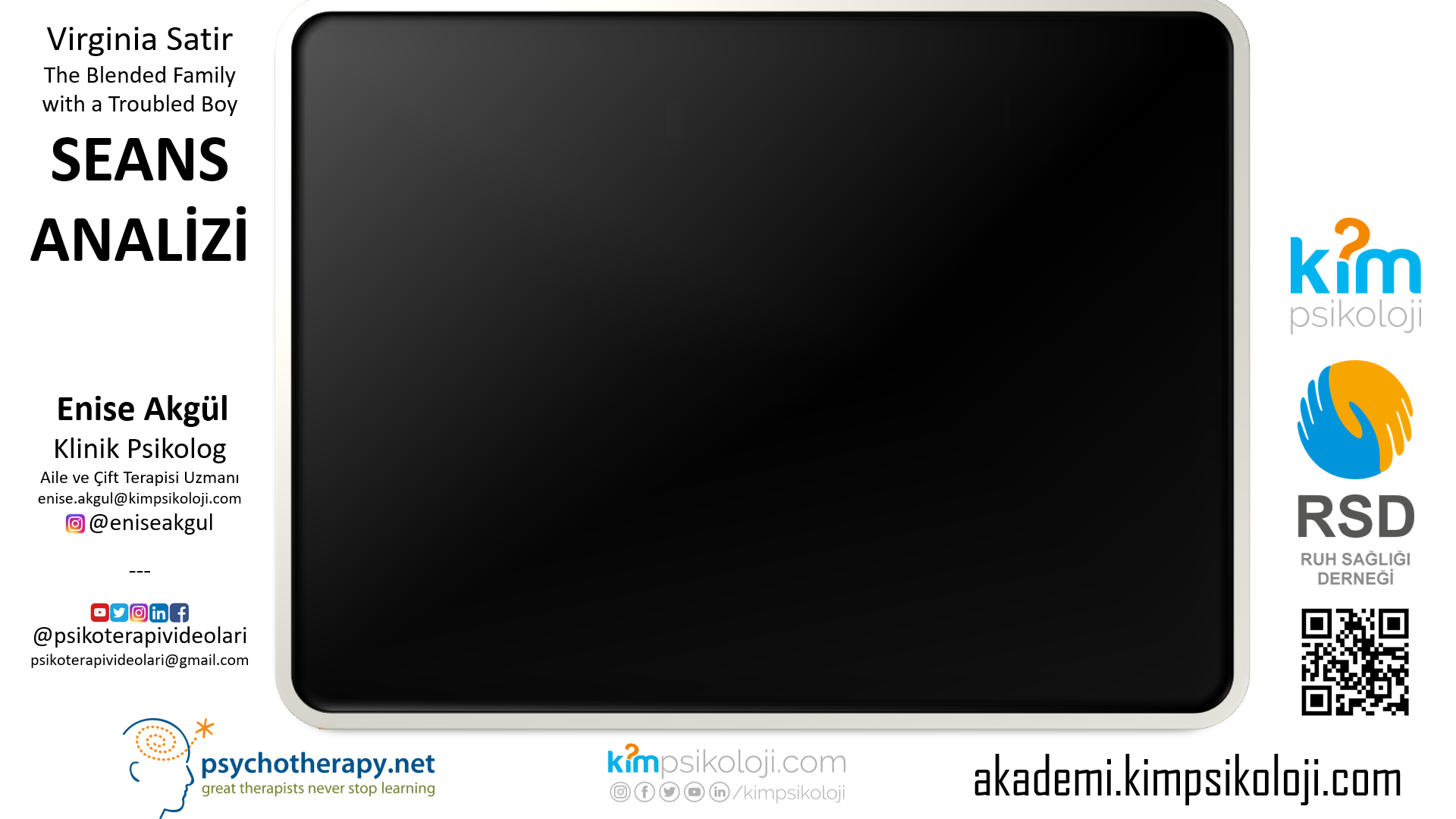 Virginia Satir
The Blended Family 
with a Troubled Boy
SEANS 
ANALİZİ

XX.XX.2020 - 10:10
YER

 Enise Akgül
Klinik Psikolog
Aile ve Çift Terapisi Uzmanı
enise.akgul@kimpsikoloji.com
    @eniseakgul

---


@psikoterapivideolari
psikoterapivideolari@gmail.com
SİZİN
  LOGONUZ
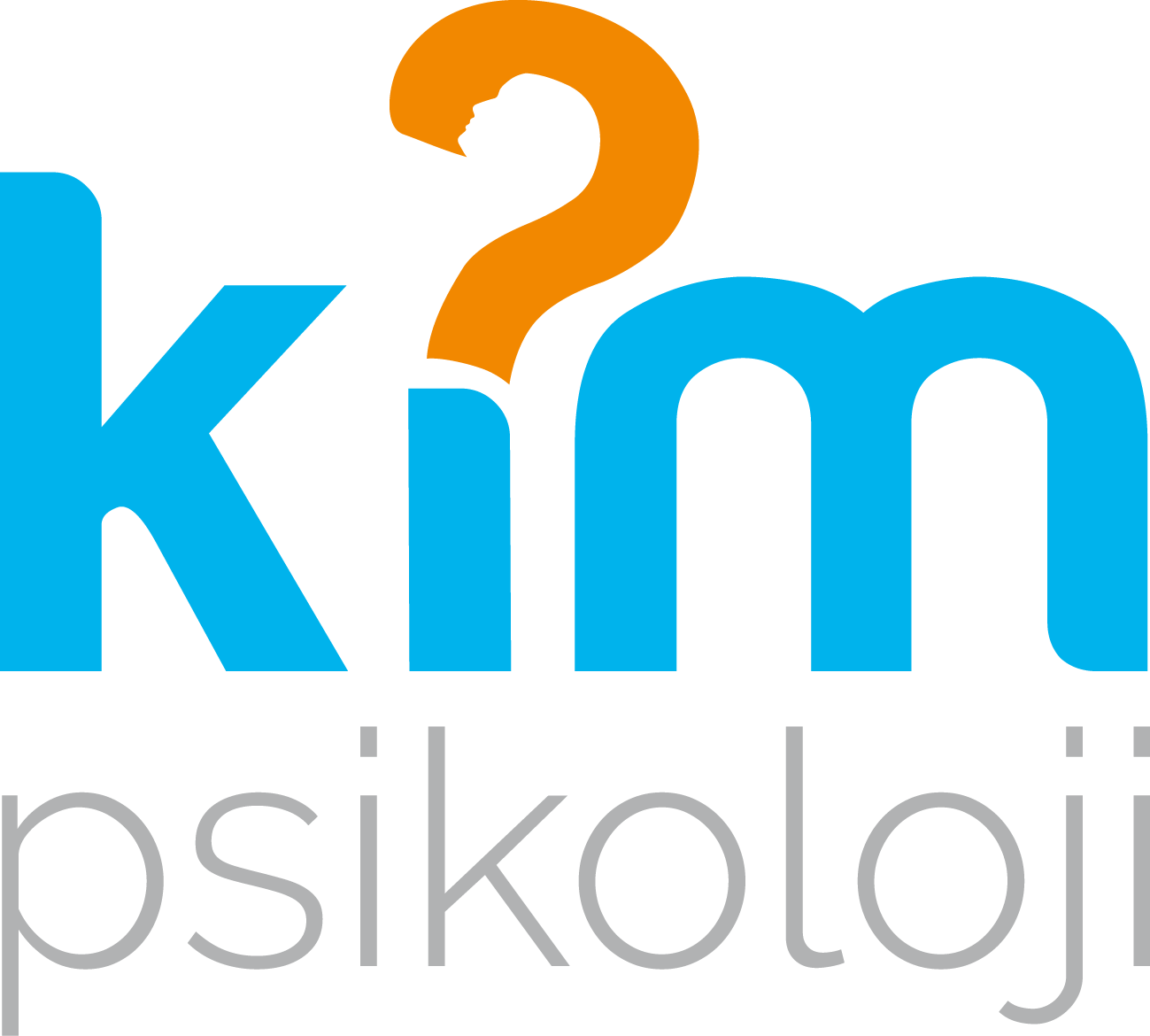 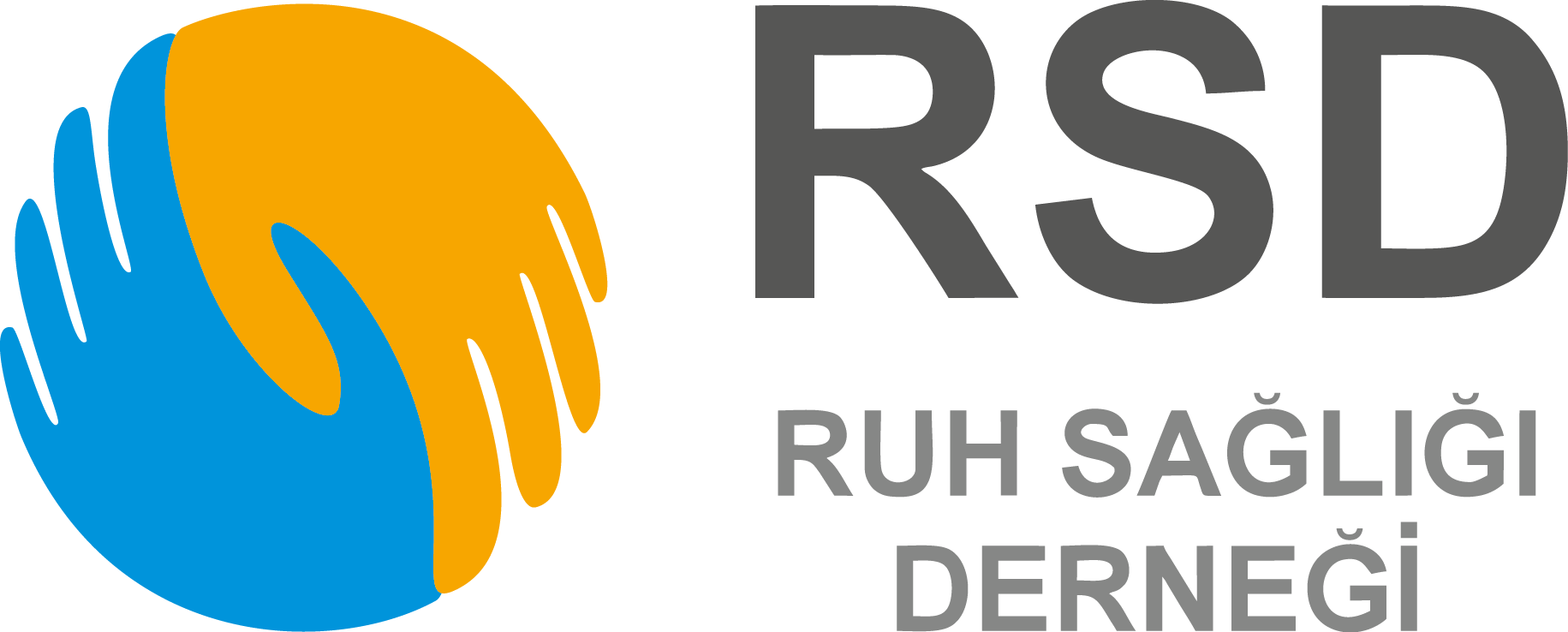 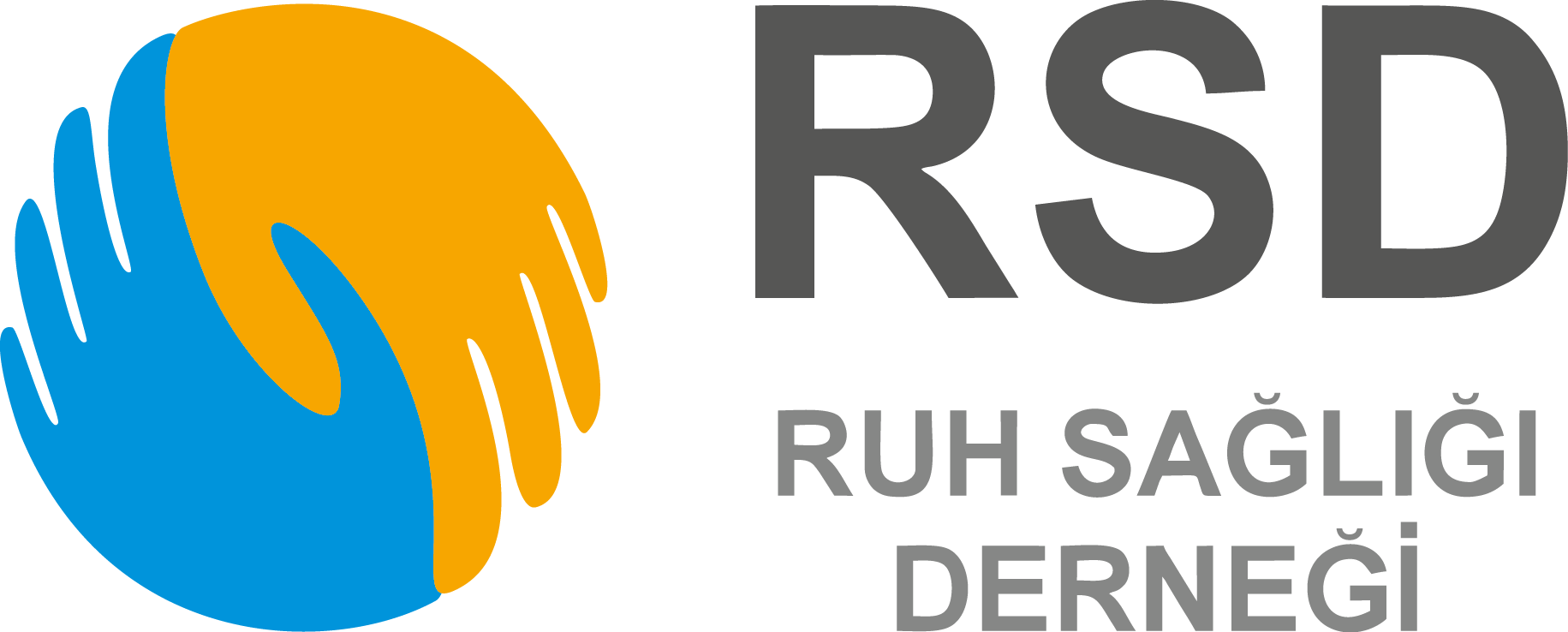 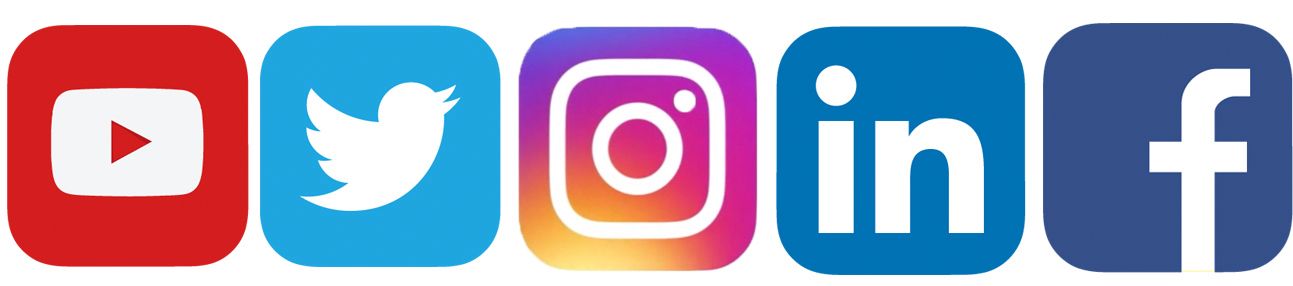 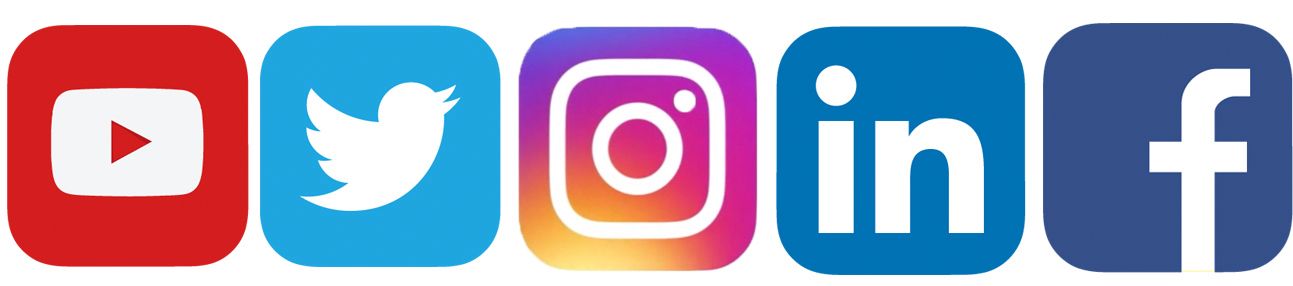 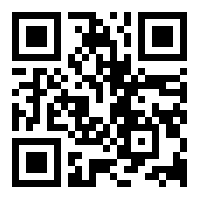 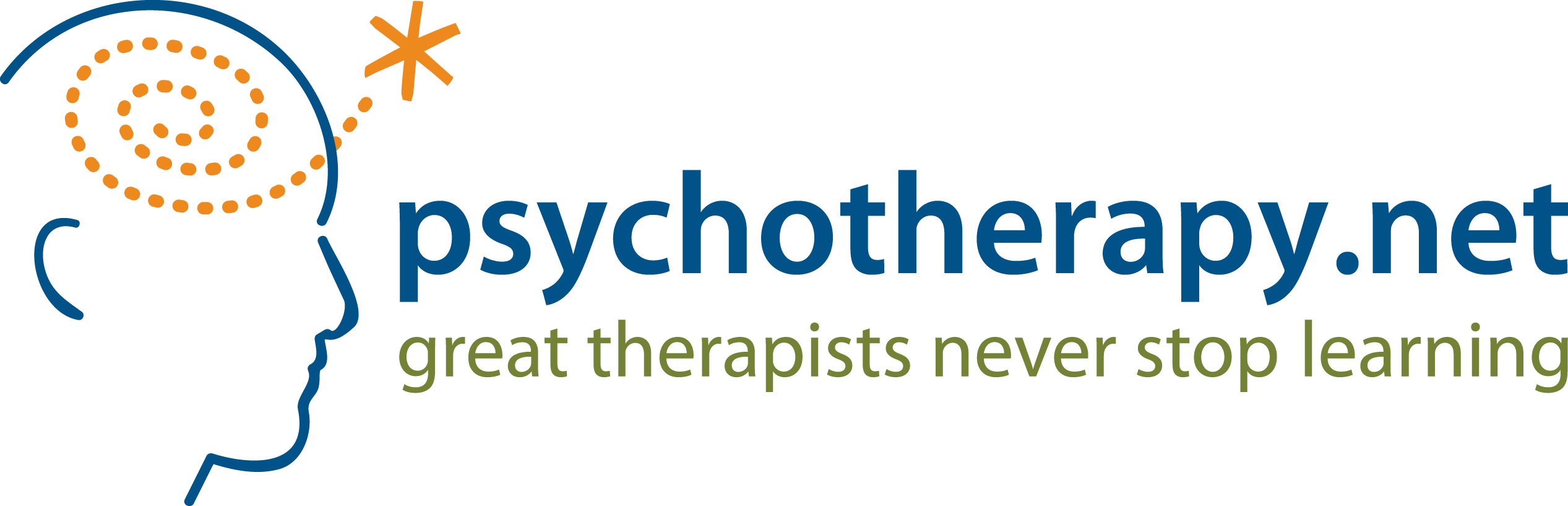 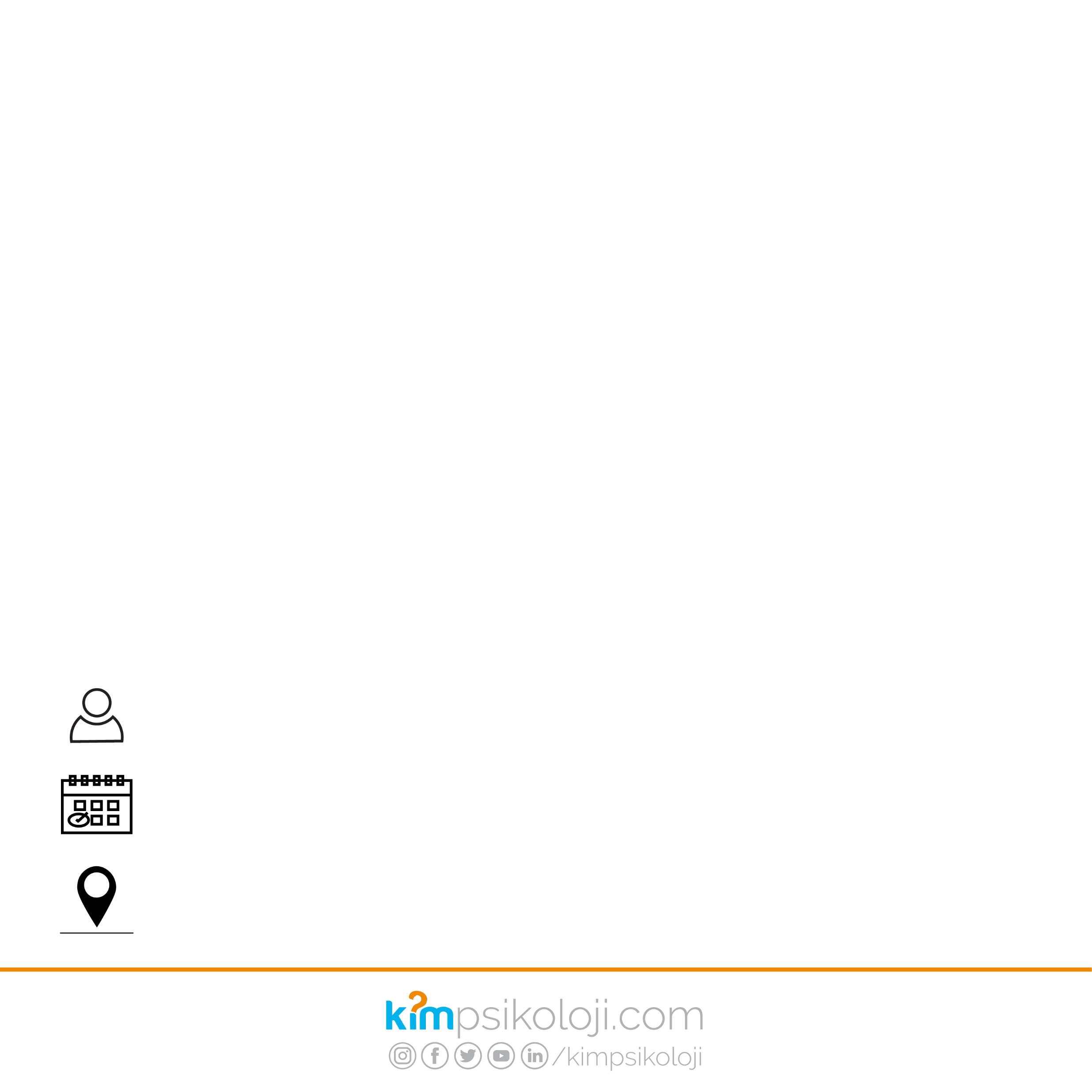 akademi.kimpsikoloji.com
[Speaker Notes: Sağ üstte davet eden kurumun logosu olacak
Solda seans analizi altına ise tarih + saat ve yer bilgisi yazılacak]
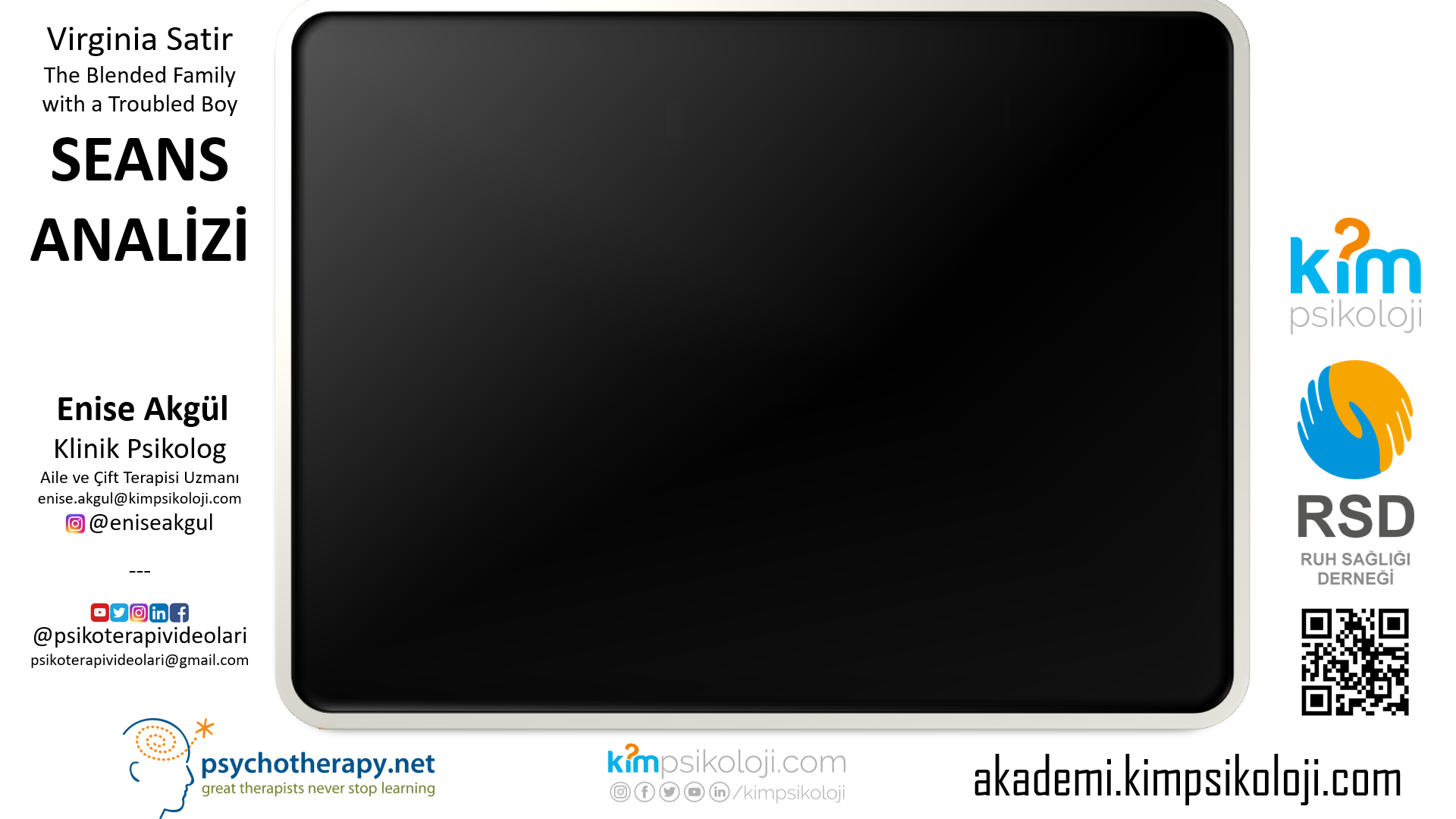 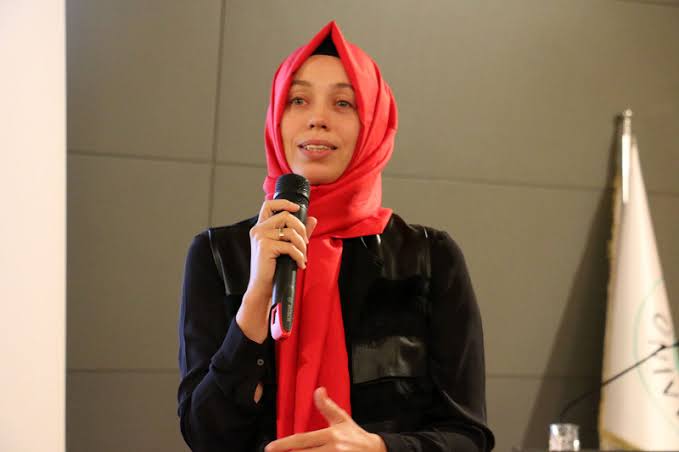 TEŞEKKÜRLER
+90 216 428 75 46
+90 532 441 14 64
enise.akgul@kimpsikoloji.com

@eniseakgul
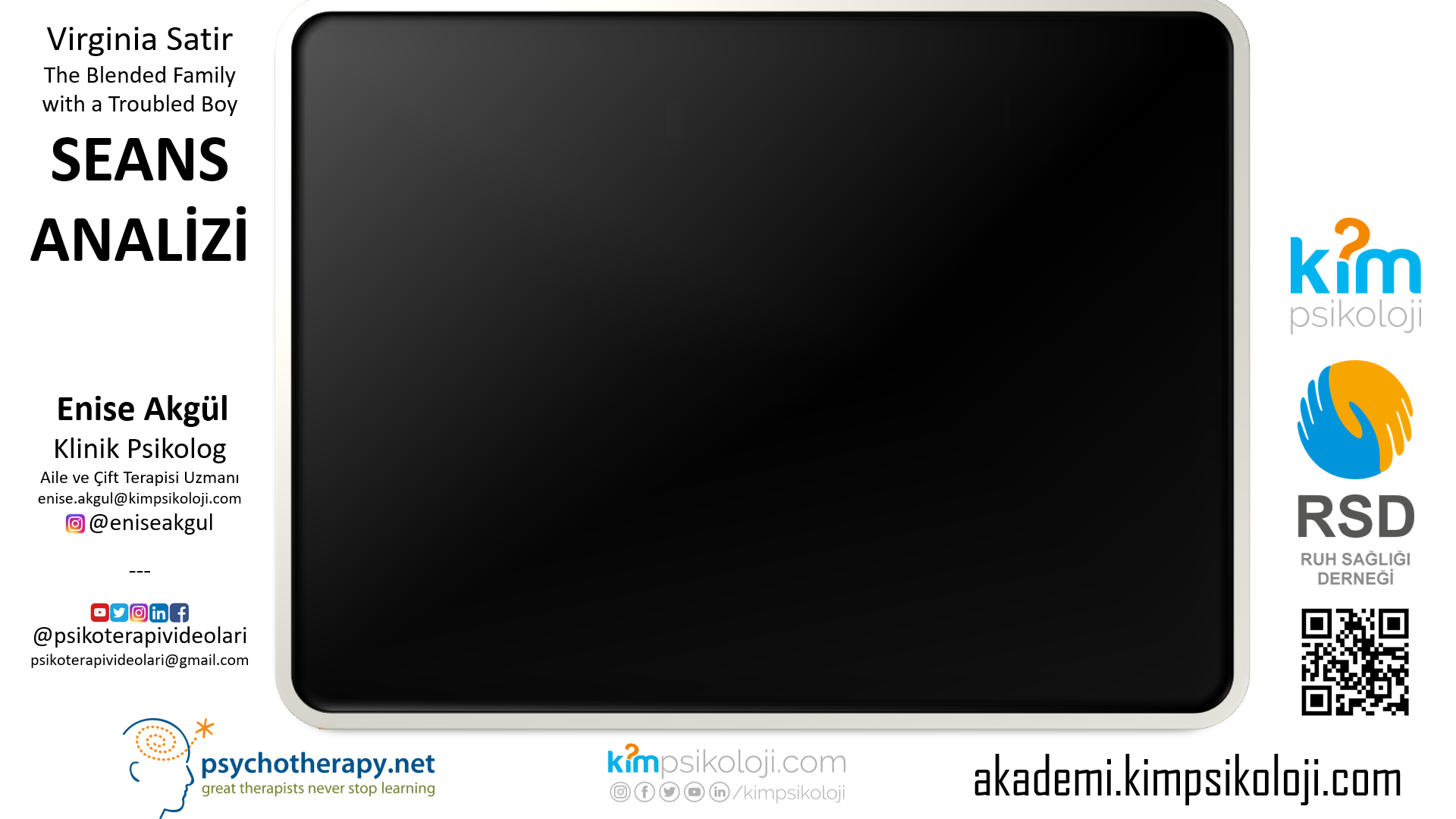 SİZİN
  LOGONUZ
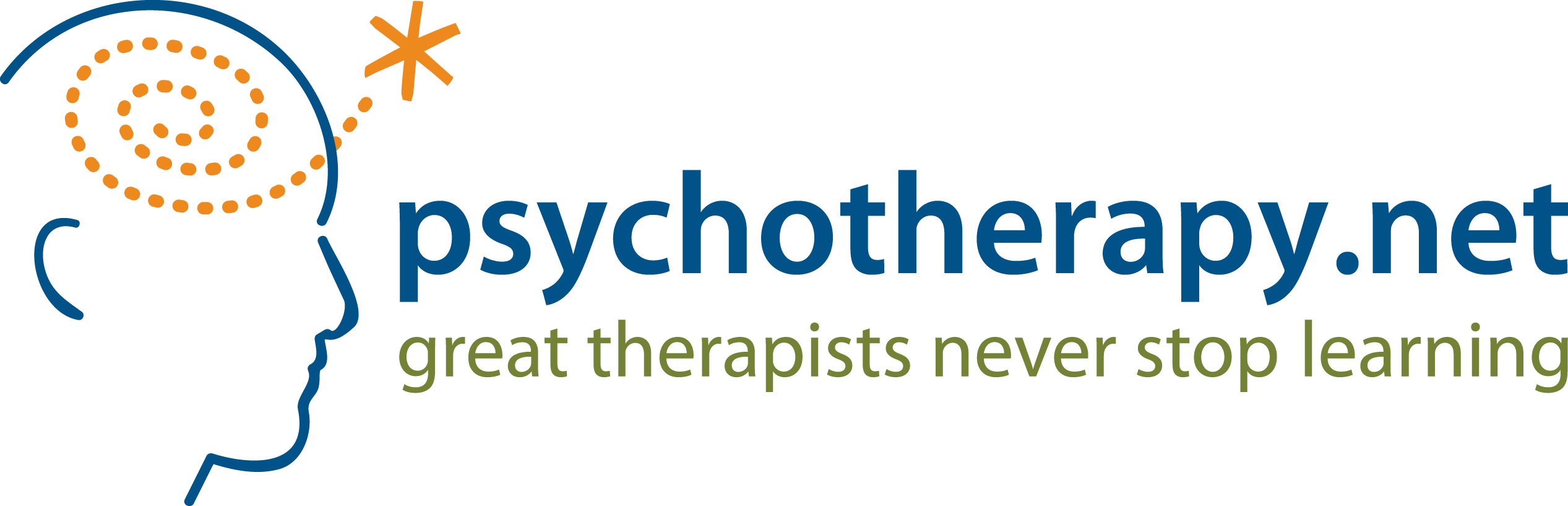 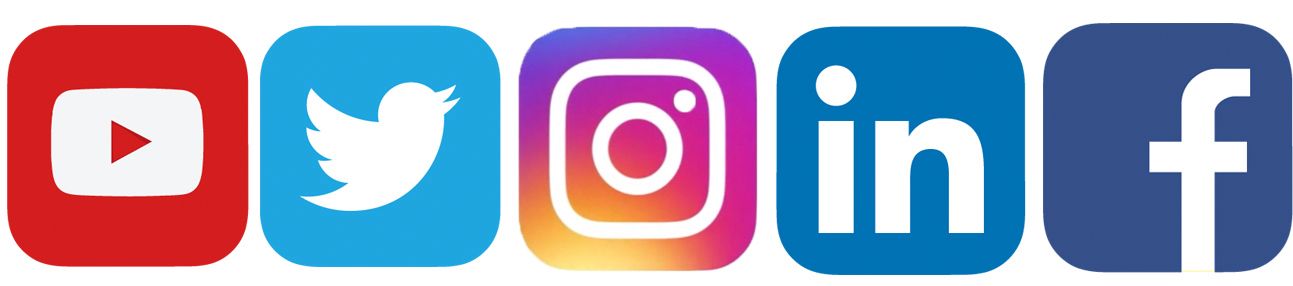 @kimpsikoloji
@psikoterapivideolari

psikoterapivideolari@gmail.com
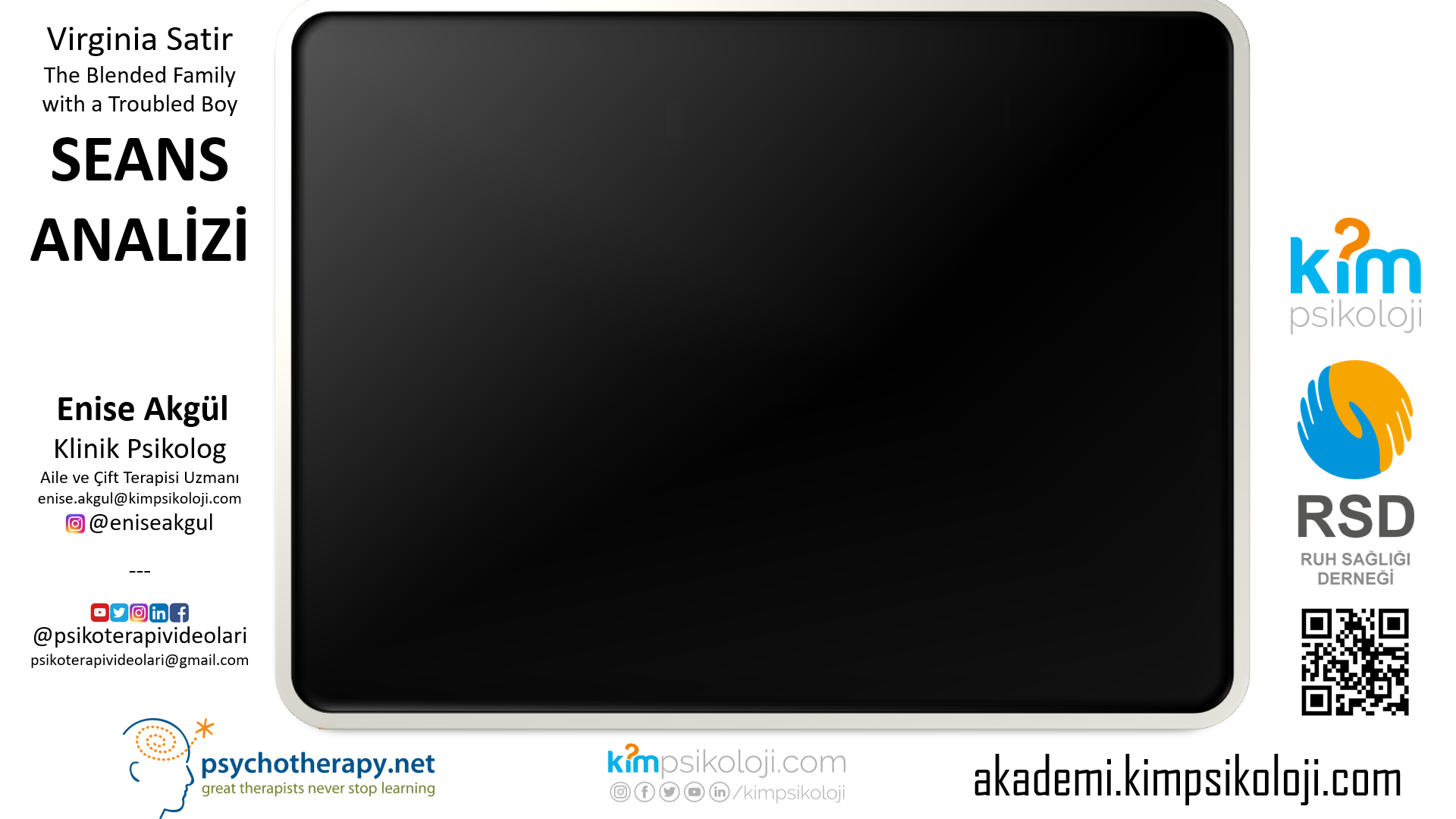 PSİKOLOJİ EĞİTİMLERİMİZDEN 
İNDİRİMLİ YARARLANMAK 
İÇİN KAYDOLUN







https://forms.gle/ovYFSrKzws9c8eRo6
SİZİN
  LOGONUZ
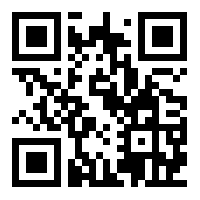